Число пи
Выполнил ученик 8 класса «А»
МАОУСОШ №1  г. Немана 
Зыкова Евгения
Проверила учитель алгебры и геометрии
Родич Валентина Григорьевна
Обозначение π происходит от первой буквы греческого слова περιφέρεια «окружность».
Впервые обозначениеπ появилось у английского математика Уильяма Джонса (1706г)
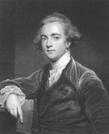 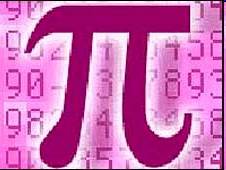 Отношение длины окружности 
к её диаметру – постоянное число «пи», которое примерно равно 3,14.
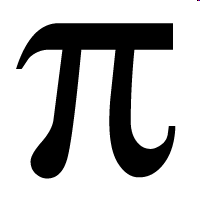 Английский математик Август де Морган назвал как-то "пи" “…загадочным числом 3,14159…, которое лезет в дверь, в окно и через крышу”.
Интересные  факты.
Отношение  длины основания
Пирамиды  Хеопса  к  ее 
высоте,  разделенное  пополам,
дает  знаменитое  число  π. 
Возможно,  оно  намеренно  
зашифровано  в  размерах  
Великой  Пирамиды,  причем  с 
более  точным  значением,  чем
его  знал  великий  Архимед,  
живший  позже  на  2000 лет.
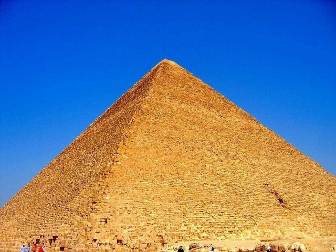 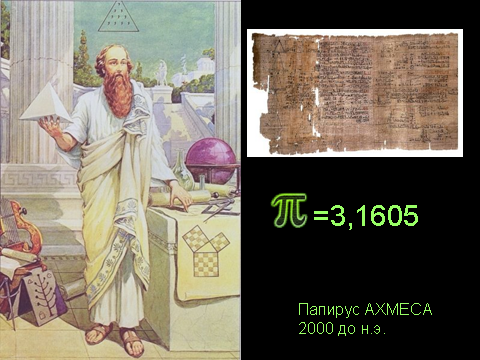 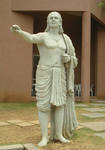 Наиболее древняя формулировка нахождения числа «ПИ» содержится в стихах индийского математика АРИАБХАТЫ (5-6 век).
Прибавь 4 к сотне и умножь на 8,
Потом ещё 62 000 прибавь.
Когда поделишь результат на 20 000,
Тогда откроется тебе  значенье 
Длины окружности к двум радиусам отношенье.
Первое вычисление π было предпринято величайшим учёным древности Архимедом.
Архимед, рассматривая вписанные в круг и описанные околонего многоугольники, вывел для π приближённое значение.
                      π ≈ 22 /7
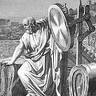 Используя   метод Архимеда,  можно вычислить  π с любой точностью.В 1596  году Людольф ван Келен из Дельфта получил 35 знаков числа π. Леонард Эйлер вычислил  π с  точностью до 153 десятичных знаков В 1963 году было найдено уже 100265 десятичных знаков числа  π.
В 15 веке иранский математик ал-Каши нашёл значение  «ПИ» с 16 верными знаками
3.1415926535897932384626433832795028841971693993751058209749445923078164062862089986280348253421170679821480865132823066470938446095505822317253594081284811174502841027019385211055596446229489549303819644288109756659334461284756482337867831652712019091456485669234603486104543266482133936072602491412737245870066063155881748815209209628292540917153643678925903600113305305488204665213841469519415116094330572703657595919530921861173819326117931051185480744623799627495673518857527248912279381830119491298336733624406566430860213949463952247371907021798609437027705392171762931767523846748184676694051320005681271452635608277857713427577896091736371787214684409012249534301465495853710507922796892589235420199561121290219608640344181598136297747713099605187072113499999983729780499510597317328160963185950244594553469083026425223082533446850352619311881710100031378387528865875332083814206171776691473035982534904287554687311595628638823537875937519577818577805321712268066130019278766111959092164201989380952572010654858632788659361533818279682303019520353018529689957736225994138912497217752834791315155748572424541506959508295331168617278558890750983817546374649393192550604009277016711390098488240128583616035637076601047101819429555961989467678374494482553797747268471040475346462080466842590694912933136770289891521047521620569660240580381501935112533824300355876402474964732639141992726042699227967823547816360093417216
41219924586315030286182974555706749838505494588586926995690927210797509302955321165344987202755960236480665499119881834797753566369807426542527862551818417574672890977772793800081647060016145249192173217214772350141441973568548161361157352552133475741849468438523323907394143334547762416862518983569485562099219222184272550254256887671790494601653466804988627232791786085784383827967976681454100953883786360950680064225125205117392984896084128488626945604241965285022210661186306744278622039194945047123713786960956364371917287467764657573962413890865832645995813390478027590099465764078951269468398352595709825822620522489407726719478268482601476990902640136394437455305068203496252451749399651431429809190659250937221696461515709858387410597885959772975498930161753928468138268683868942774155991855925245953959431049972524680845987273644695848653836736222626099124608051243884390451244136549762780797715691435997700129616089441694868555848406353422072225828488648158456028506016842739452267
                                                                  и т.д
14 марта 
 в мире отмечается один из самых необычных праздников — Международный день числа «Пи» (International π Day). Впервые День был отмечен в 1988 году в научно-популярном музее Эксплораториум в Сан-Франциско (San Francisco Exploratorium).
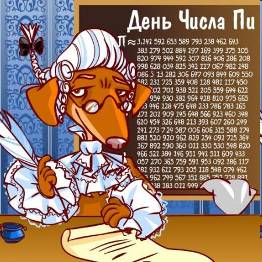 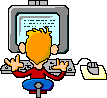 Спасибо за внимание!